MACROECONOMICS I
Class 10. Financial Crises
May 9th,  2014
Announcements
Final Exam date
 HW Assignment #4 is due: May 16th, 2014
 Need to schedule our missed class
 Project deadline: Before exam
N!B! Project is an individual, not a group assignment
Impossible Trinity
Three desirable objectives that impossible to achieve simultaneously
Fixed exchange rate regime
Full capital mobility
Monetary policy autonomy


Only 2 objectives out of three 
Can be achieved simultaneously
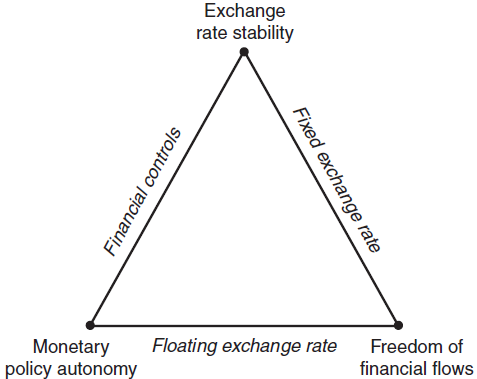 Impossible Trinity: Case 1
Fixed exchange rate regime + perfect capital mobility
TE The central bank of Argentina maintains a fixed exchange rate for peso against the USD  and allow for perfect capital mobility.  
What effect would the expansionary monetary policy have on the economy? 

Ms     =>   i      => Withdrawal / Inflow of foreign investment => 
To preserve the exchange rate => Foreign exchange interventions => Ms
Supply of the USD
N!B! A central bank loses control over  Ms and, in general, over the monetary policy
Impossible Trinity: Case 2
Monetary autonomy + perfect capital mobility
TE The U.S. Fed as a strong monetary authority
What effect would the expansionary monetary supply have on the economy? 

Ms     =>   i      => Withdrawal / Inflow of foreign investment => 
=> the USD depreciates / appreciates
N!B! Sacrificing the exchange rate stability
Impossible Trinity: Case 3
Monetary autonomy + fixed exchange rate
TE The Bank of China maintains a fixed exchange rate of Yuan against the USD.
What effect would the expansionary monetary policy have on the economy?
Ms     =>   i      => Withdrawal / Inflow of foreign investment => 
=> the USD depreciates / appreciates
N!B! Control over the capital outflow
Defining Financial Crisis
A rapid financial disintermediation caused by financial panic
Financial sector:  Banks + Stock market
Key function: financial intermediation – transfer of savings to productive investment    
Bank = Illiquid assets (loans) + Liquid liabilities (deposits)
Bank run: savers liquidate their assets in financial institutions due to prospective risks
 Depositors lose faith in the quality of assets held by a bank
 Self-fulfilling nature (psychology)
Defining Financial Crisis
Financial crisis manifests itself in the following ways:
 Banks’ failure
 Stock market crushes
 Currency crisis (sharp depreciation)
Problems in the banking sector, as a rule,  precede the currency crisis  
N!B! Crisis originates when the flow of financial capital suddenly stops and reverses
Financial Crises in 1990s
Mexico in 1995
 Thailand, Indonesia, and South Korea in 1997-1998
 Russia in 1998
 Brazil in 1998 –1999
 Major prerequisites
 Fiscal deficits
 Capital overshooting
 Excess leverage
 Inefficient supervision of financial systems
 Major consequences 
 Large swings in Current Account   	International contagion 
 Depreciation of currency
 Drop in output (6- 8 %)
Asian Financial Crises in 1990s
Thailand, Indonesia, South Korea, Philippines, and Malaysia in 1997-1998
 Financial liberalization  + Fast growth => Massive inflow of foreign capital 
 Short-term loans to the banks from foreign investors
 “Sudden stop” in 1997
 Reasons
	Risky lending practices (“relationship lending”)
	Poor supervision of the financial system
	Liquidity crisis
	Speculative attacks on exchange rates
Financial Crisis of 2008-2009
Prelude: Housing bubble
Bubble - a surge in the market caused by speculation
 explosion of activity in this market causing overinflated prices
 high prices are not sustainable and the prices eventually crush => 
bubble bursts
TE From the late 1990s till 2006, house prices in the US increased by 130 %
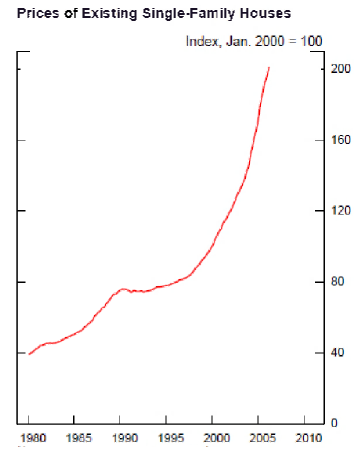 Source: www.federalreserve.gov
Housing Prices in Other Countries
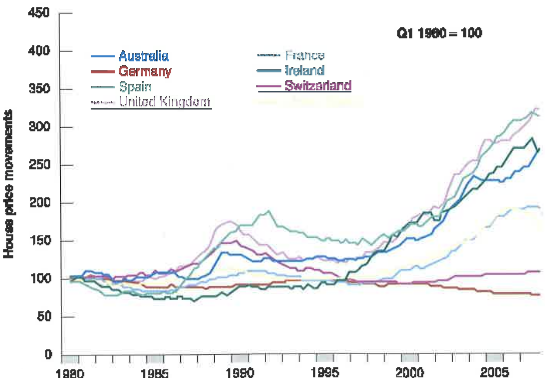 Source: Blanchard et al, 2011
The Housing Bubble
House prices were driven by
Psychology: housing prices will be rising in the future 
     Low interest rates (Great moderation)
 The US inflation was low => low interest rate
 House prices are not part of CPI
 Deterioration of lending standards
 Increasing share of sub-prime mortgages (no down payment and no documentation)
 More people are attracted to the mortgage market  => house prices rise
Deterioration of Mortgage Loan Standards
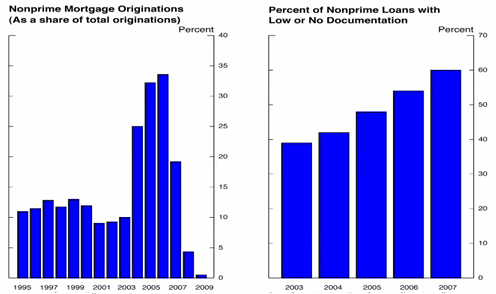 Source: www.federalreserve.gov
Securitization
Banks do not bear higher risks 
 Mortgages do not remain on the balance of banks 
 Pooling mortgages  and selling them as financial securities  
Mortgage-backed securities (MBS)
 Selling future streams of income for a lump-sum amount today
 Investors cannot check the quality of every mortgage in the financial instrument
 Rely on the assessment of rating agencies 
 => Weaker quality control
Securitization (Cont.)
Foreign banks
 Pension Funds
 Investment Companies
 Wealthy individuals
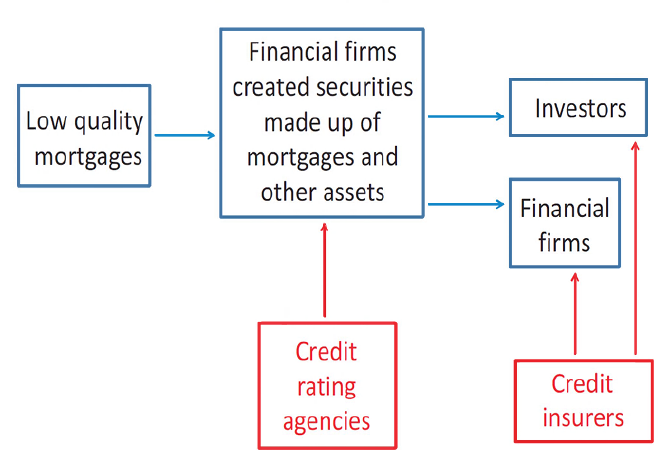 Securitization (Cont.)
Money Markets funds and the commercial paper market
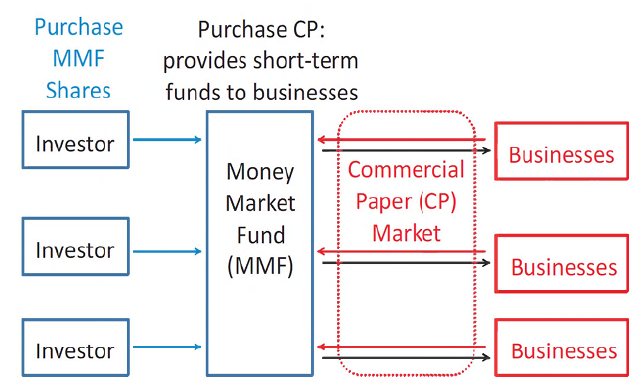 The Consequences of the Bubble Burst
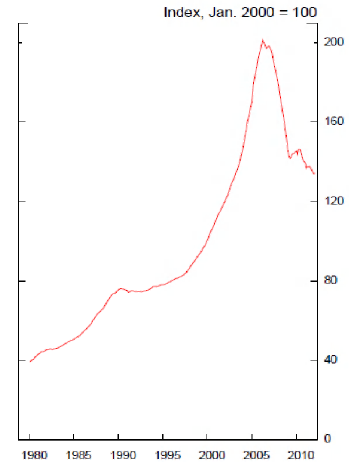 TE The US prices of existing single-family houses

 30 % drop in house prices
 Households “under water”
 Negative wealth from 12 million mortgages out of 55 million 
 5 million mortgages’ defaults
 All mortgage-related securities’ holders suffered losses

But: 30 % drop in house prices could not trigger such massive crisis
Source: www.federalreserve.gov
Vulnerability of the Financial System
Too much leverage (excessive debt) 
Leverage ratio =  Assets / Own Capital



What happens if the value of assets increases by 20 %?
Returns on assets: 100 % for Bank 1; 400 % for bank 2 
Complex financial instruments
Banks’ failure to monitor and manage
Short-term funding (commercial papers) 
Gaps in the regulatory structure (no control over important financial firms and investment banks, government sponsored enterprises )
The Crisis Unfolds
Drop in house prices => Mortgage defaults => Losses for securities’ holders
Complex nature of mortgage-backed securities 
 Spread all over the financial system and the world 	
N!B! No one knew where to expect losses from 
Great uncertainty in financial markets 
Beginning of runs on major financial companies: investors pulling funds from everywhere
 Financial companies faces the problems with liquidity 
Two possible solutions: file for bankruptcy or search for additional capital inflows
Large Financial Firms Under Pressure
Timeline (2008)
Lehman Brothers
Merrill Lynch
Sep 15th
Bear Sterns March 16th
Wachovia
Oct 3rd
AIG
Sep 16th
Fannie and
Freddie
Sep 7th
Wash Mutual Bank
Sep 25th
Broker-dealer firms
 Insurance companies 
 Government-sponsored enterprises
Next class: Inflation





		
		N!B! Homework assignment # 4 is on the way
		Deadline: May 23rd, before the class
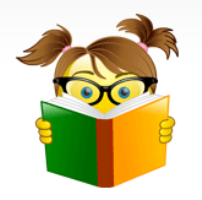